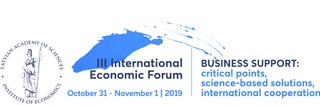 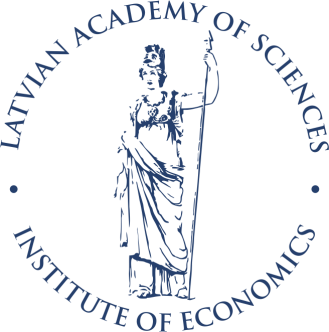 Pašvaldība 
kā biznesa organizēšanas teritoriālā pamatvienība
Latvijas Zinātņu akadēmijas Ekonomikas institūts
Tālr.: +371-20207092, www.eilza.lv, www.economicforum.lv
Kas ir nepieciešams lai pašvaldība būtu labvēlīga uzņēmējdarbībai savā teritorijā?

 Skaidri spēles noteikumi (nemainās normatīvais regulējums) 

 Tiek attīstīta biznesa organizēšanai nepieciešamā infrastruktūra  t.i. pašvaldība par saviem līdzekļiem izbūvē nepieciešamās komunikācijas un vietējas nozīmes piebraucamos ceļus

 Tiek garantēta droša vide – apsardzes, pašvaldības policijas un primārās medicīnas pakalpojumu esamība

 Tiek nodrošināta amatpersonu pieejamība konkrētajā teritorijā

 Tiek uzklausīts teritoriālās pamatvienības sabiedrības viedoklis, tās pašvaldībai organizējot regulāras sapulces starp iedzīvotājiem un uzņēmējiem)
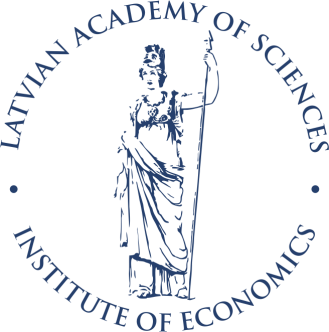 Latvijas Zinātņu akadēmijas Ekonomikas institūts
Tālr.: +371-20207092, www.eilza.lv, www.economicforum.lv
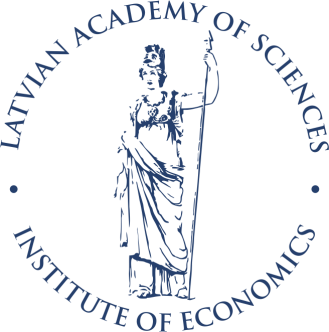 Pašvaldību saņemtā nodokļu daļa Latvijā:
Nekustamā īpašuma nodoklis (NĪN) – 100%
Iedzīvotāju ienākumu nodoklis (IIN) – 22-25%
Dabas resursu nodoklis – 100%
Kopumā pašvaldības saņem 19,5-19,7% 
no visas valstī maksāto nodokļu masas.

Latvijā tiek iekasēti kopumā 15 dažādi nodokļi, pārējos 12 pilnībā saņem valsts
Latvijas Zinātņu akadēmijas Ekonomikas institūts, 
tālr.: +371-20207092, www.eilza.lv, www.economicforum.lv
Latvijas pašvaldību svarīgākās funkcijas
Kvalitatīvu pieejamu pakalpojumu sniegšana
Operatīvas un saprotamas birokrātiskās procedūras
Darba vietu nodrošināšana, uzņēmējdarbības stimulēšana
Garantēt fizisko drošību sadzīvē
Gādāt par labvēlīgiem apstākļiem ģimenēm un bērniem
Izveidot efektīvu sociālās drošības sistēmu
Nodrošināt iedzīvotāju reālu līdzdalību lēmumu pieņemšanā
Nodrošināt, lai amatpersonas būtu viegli pieejamas